Re-Imagineering          (Cushion)
2.00 Ct Cushion
Original Polish – 2.00 Ct (I-VS2) (IGI H-VS2)   Spread -67%
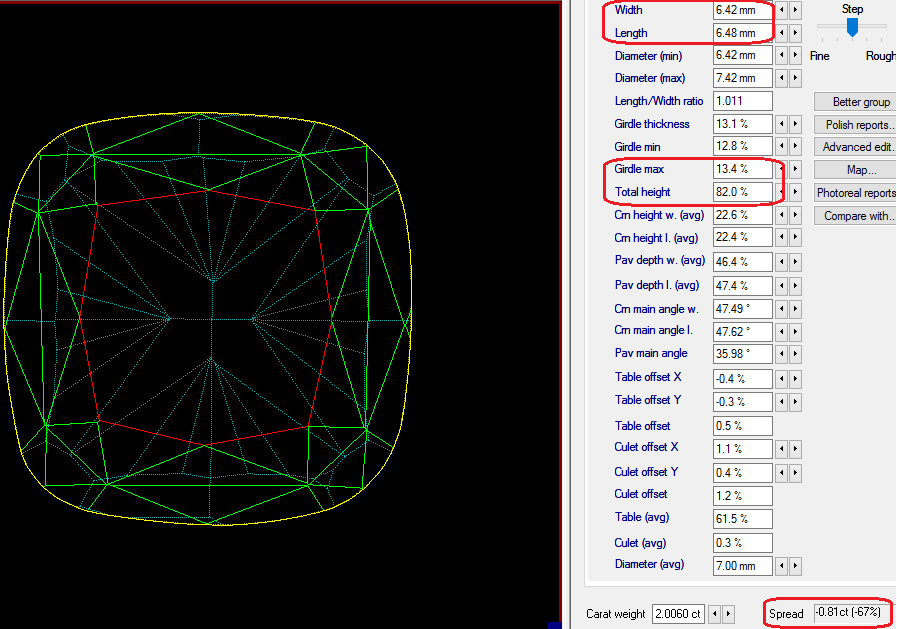 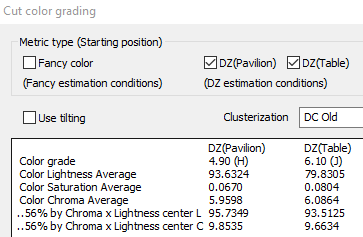 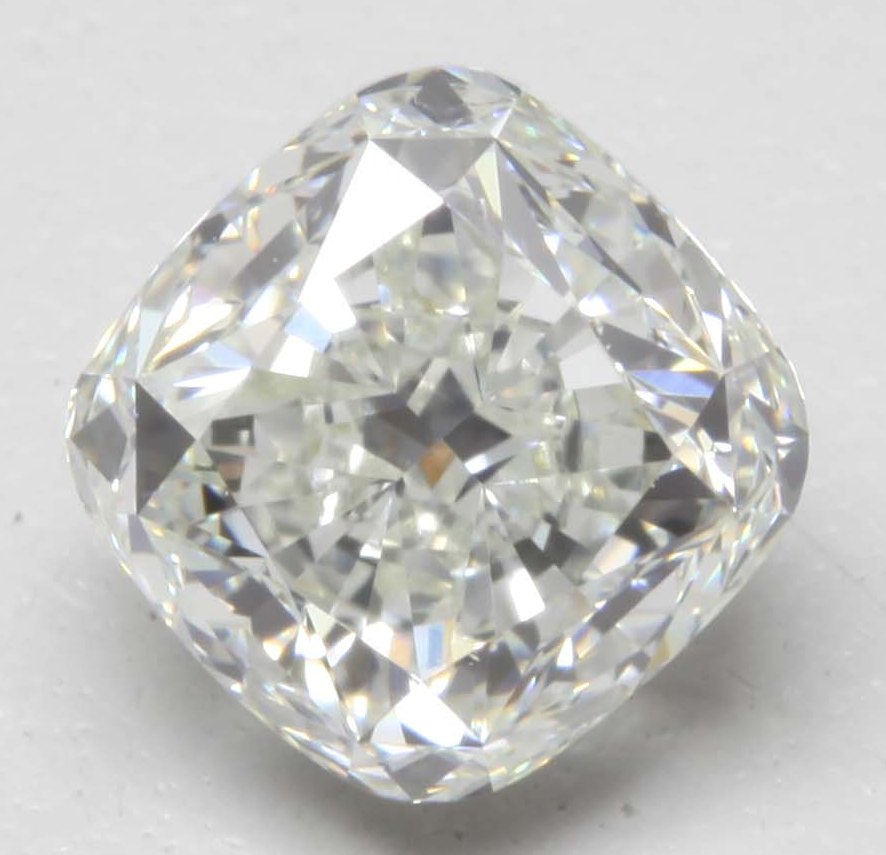 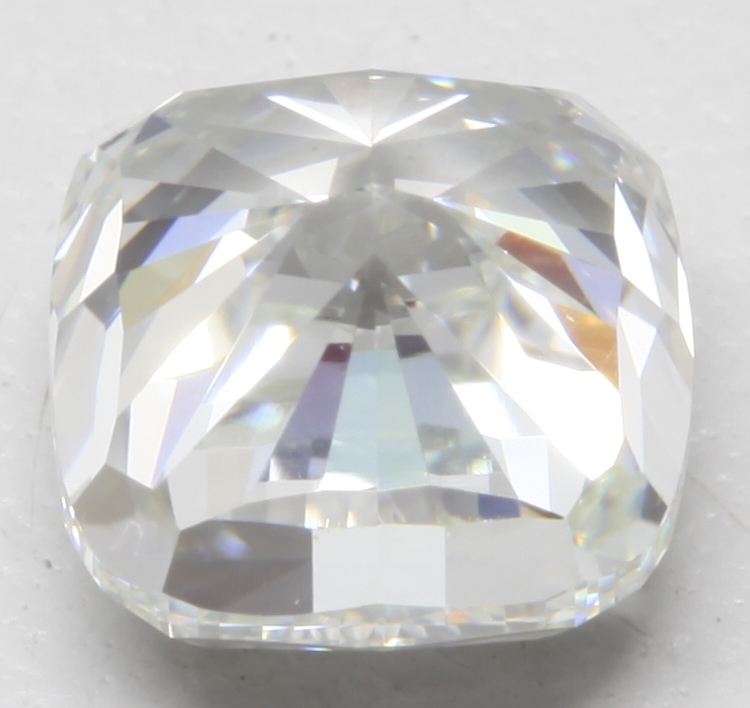 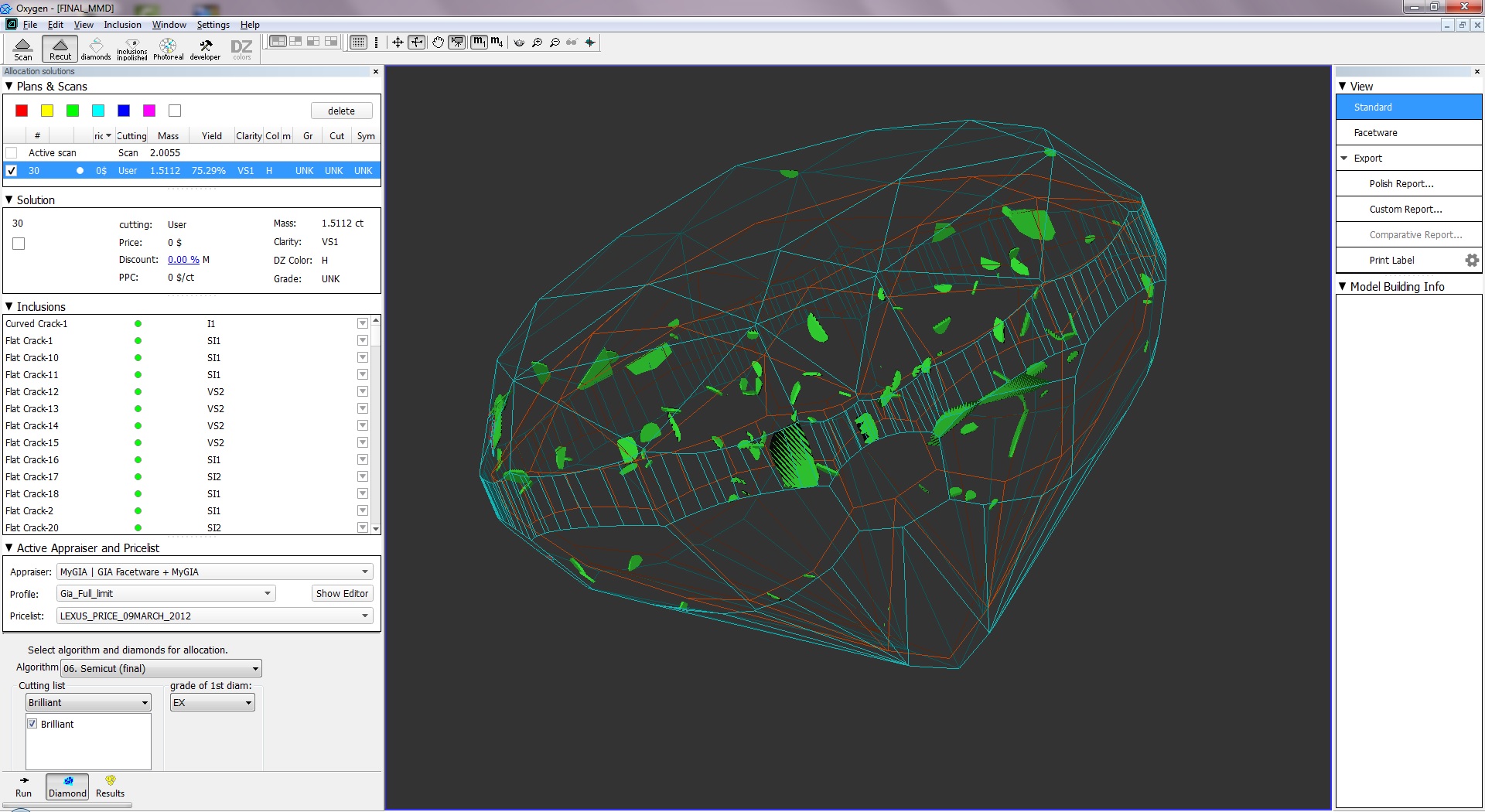 Re-Imagineering interactive 3D Report
Recut Polish – 1.51 Ct (H-VS1)    Spread -34%
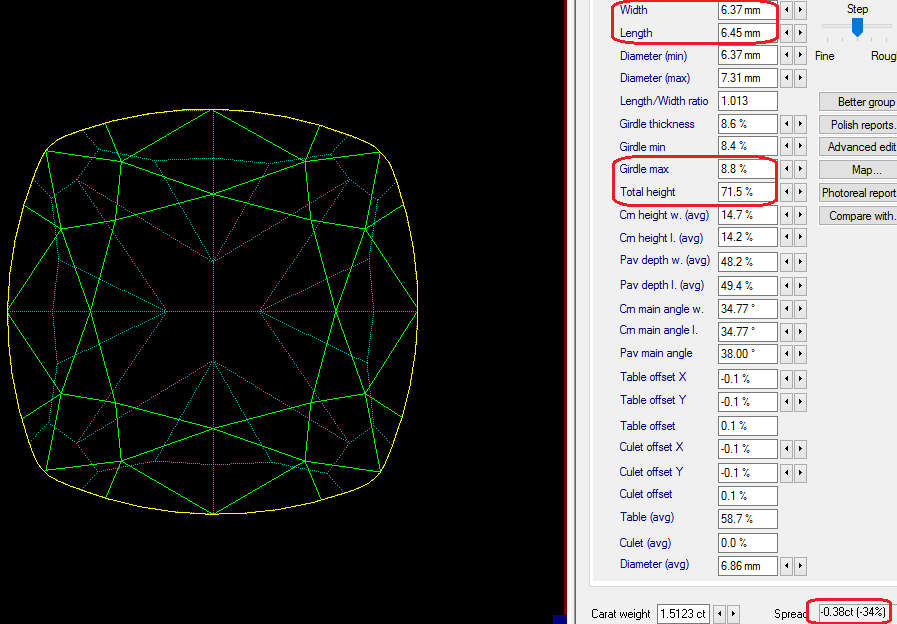 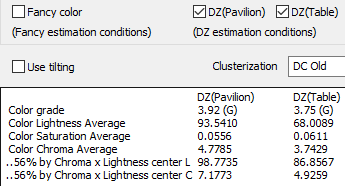 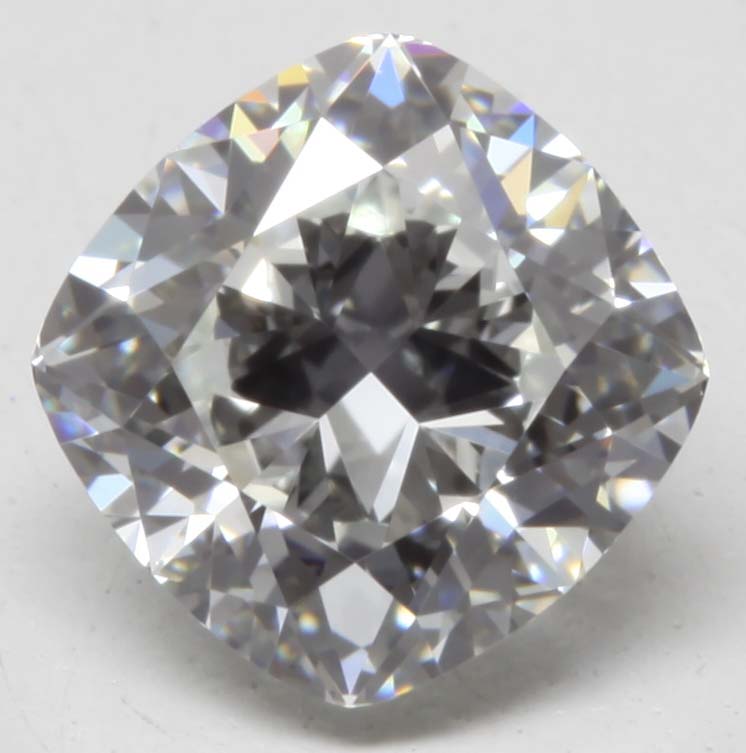 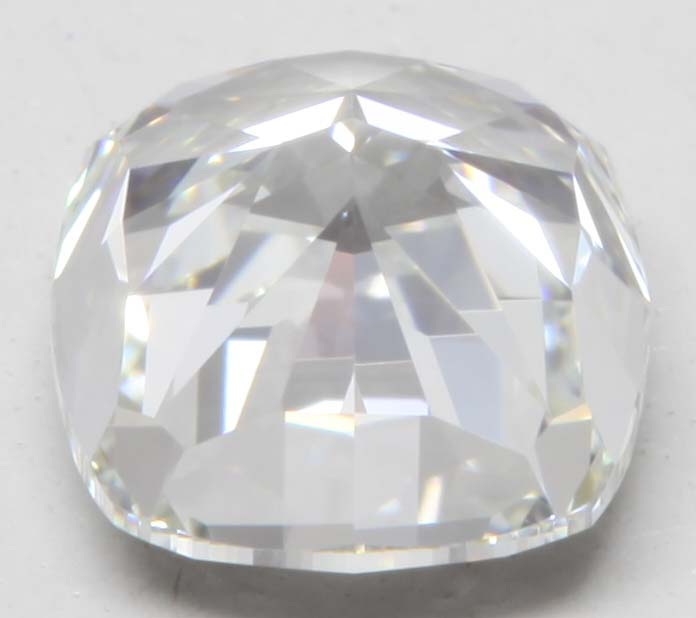 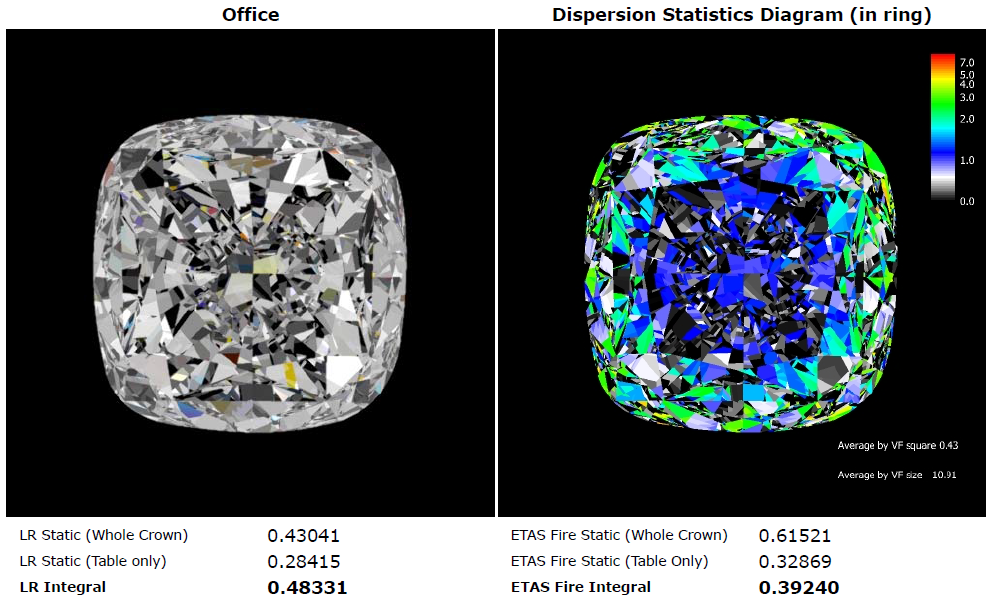 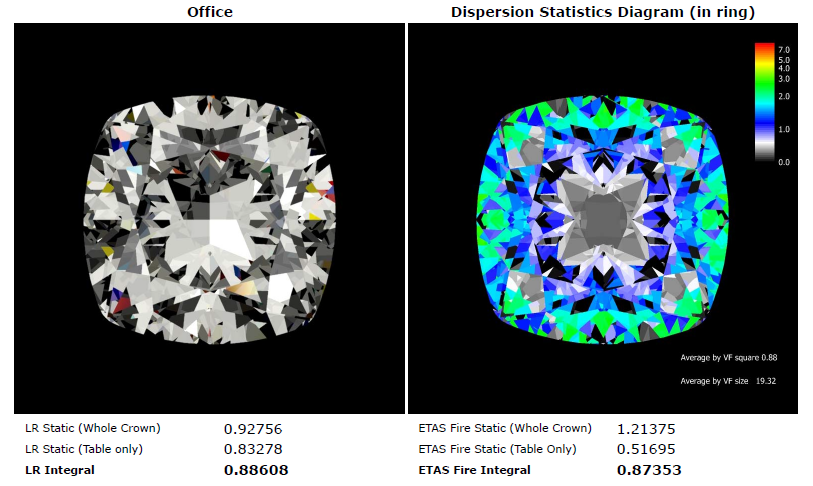 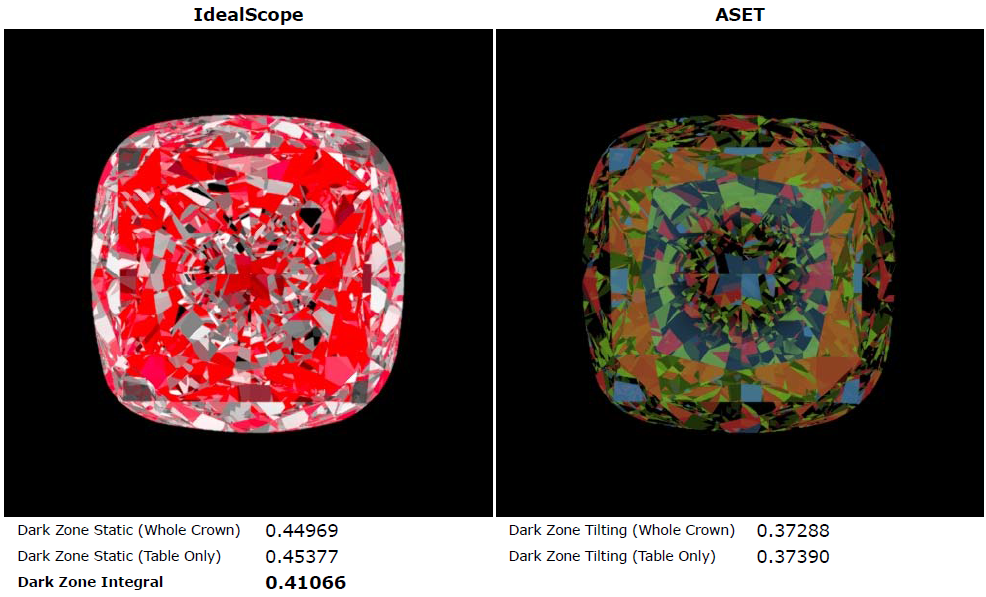 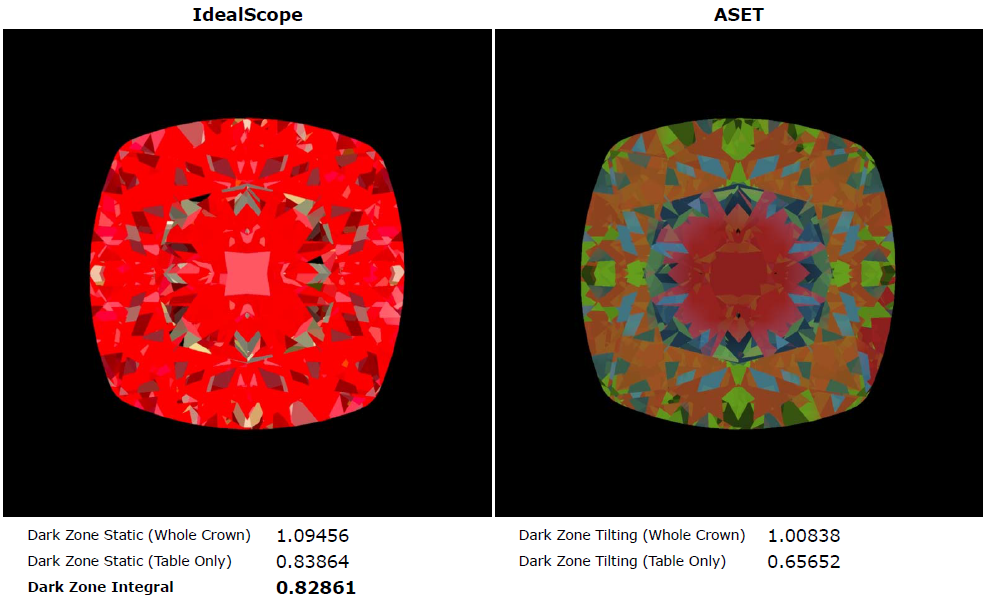 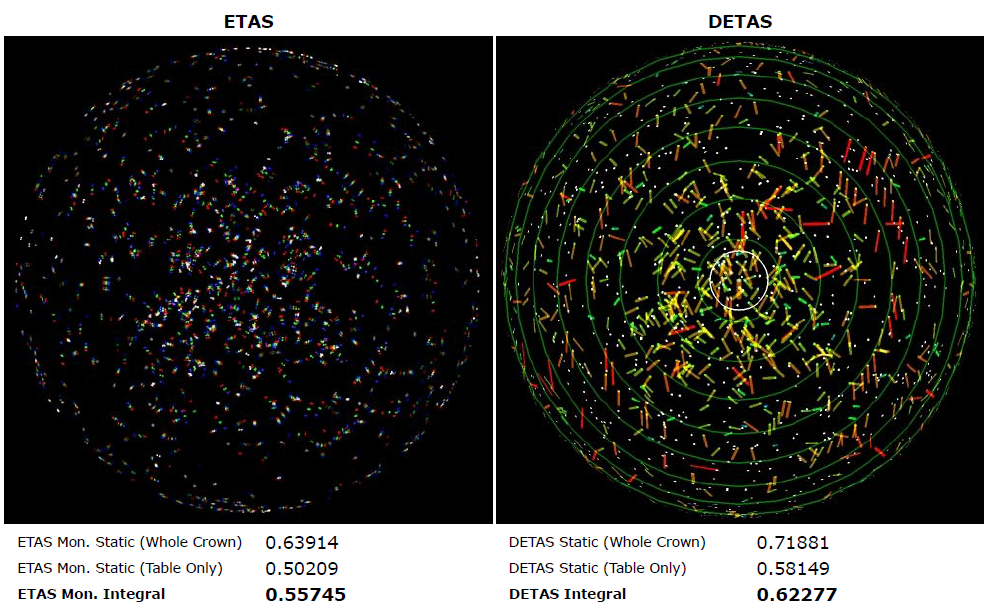 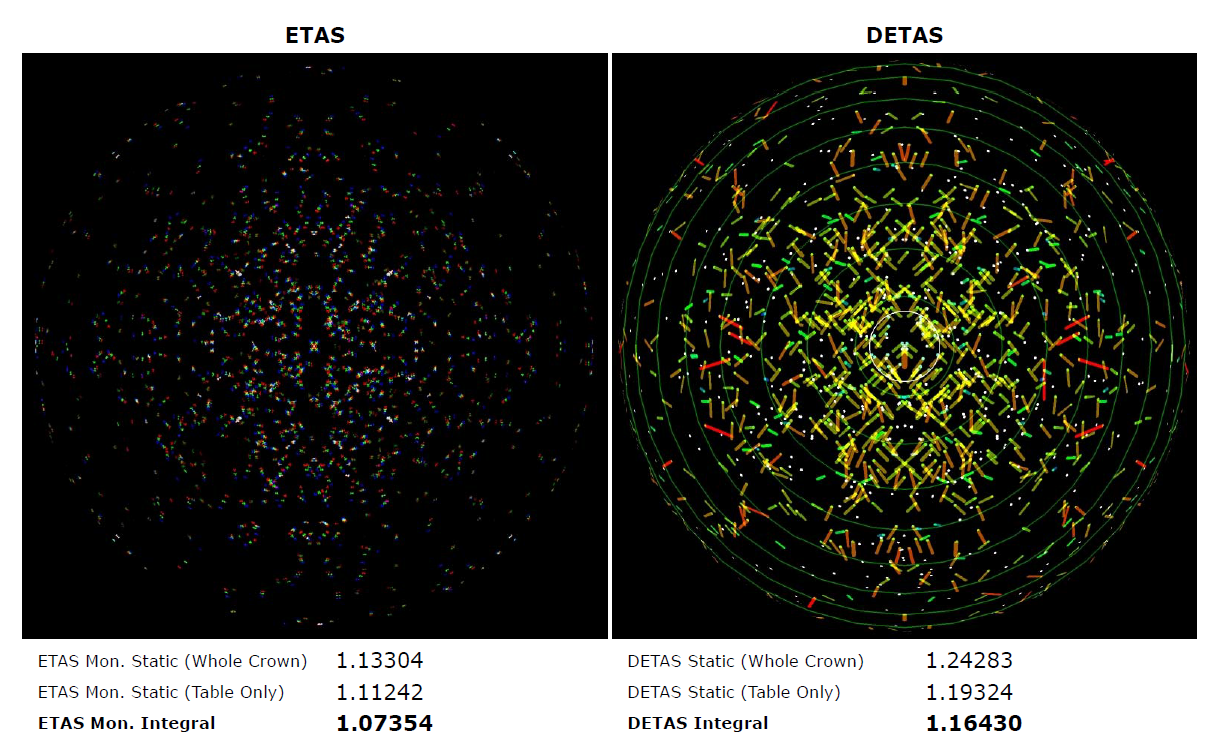 Value gain = $3204 (44.5%)
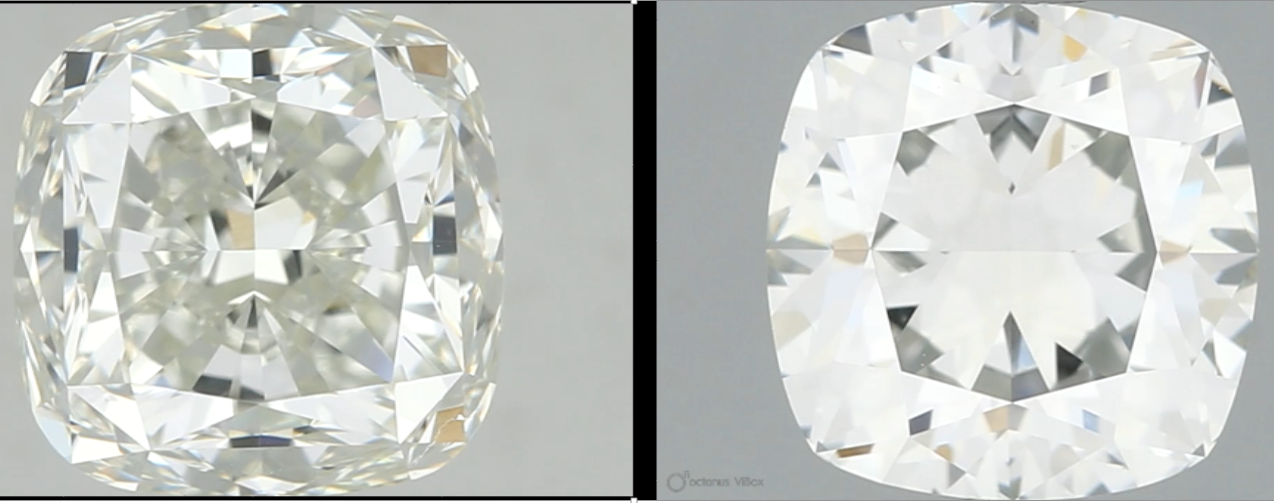 2.00 Ct – H-VS2 (IGI) [I-VS2 (GIA)]
Size: 6.42 x 6.48 x 5.26 (82%)
Spread = -67% (face up size equivalent to 1.19 Ct RBC)
Rap price – $9700 / ct  [$ 8000 / ct]
Price = $ 7178 (-63% back) [$ 7200 / ct (-55% back)]
1.51 Ct – F-VVS2 (GIA)
Size: 6.37 x 6.45 x 4.55 (71.5%)
Spread = -34% (face up size equivalent to 1.14 Ct RBC)
Rap price – $10600 / ct
Price = $ 10404 (-35% back)